স্বাগতম
সুপ্রিয় শিক্ষার্থীরা,
শিক্ষক পরিচিতিঃ
উজ্জ্বল চৌধুরী (সিনিয়র শিক্ষক)
শহীদ আব্দুল আলী একাডেমি
রাঙামাটি সদর, রাঙামাটি পার্বত্য জেলা।
শ্রেণিঃ ৬ষ্ঠ
শাখাঃ ক/খ 
বিষয়ঃ বাংলাদেশ ও বিশ্বপরিচয়
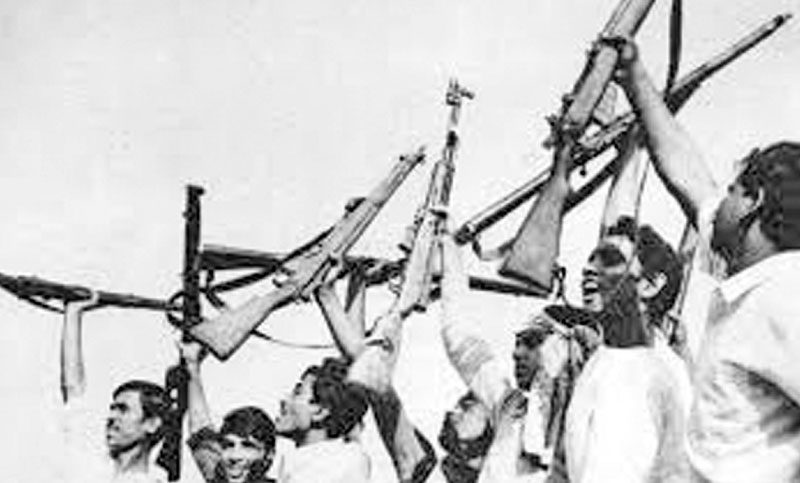 যুদ্ধে যাওয়ার প্রস্তুতি
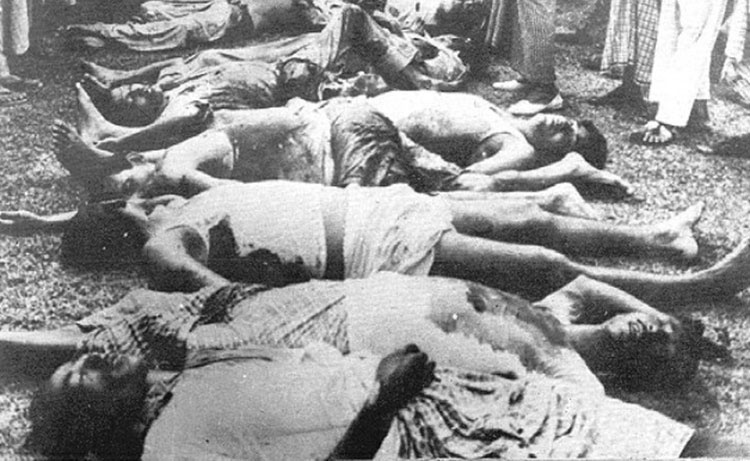 যুদ্ধে শহিদ হওয়া লাশের সারি
আজকের পাঠঃ বাংলাদেশের ইতিহাস 
অধ্যায়ঃ প্রথম
পাঠঃ ১ ও ২ 
(বাংলাদেশের মুক্তিযুদ্ধ ও মুক্তিযুদ্ধের পঠভূমি)
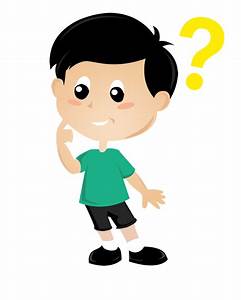 শিখনফল
এই পাঠ শেষে প্রিয় শিক্ষর্থীরা যা শিখতে পারবে------

১। কিভাবে বাংলাদেশ নামক রাষ্ট্রটির জন্ম হলো তা 
    বলতে পারবে।
২। মুক্তিযুদ্ধের কারণগুলো ব্যাখ্যা করতে পারবে।
৩। মুক্তিযুদ্ধে বঙ্গবন্ধু শেখ মুজিবুর রহমান এর 
     অবদান সম্পর্কে বর্ণনা করতে পারবে।
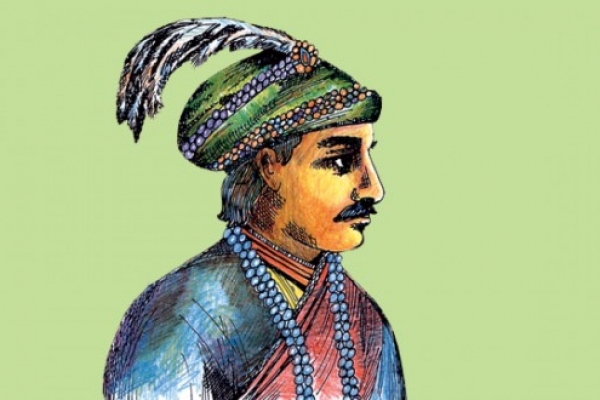 নবাব সিরাজউদ্দৌলা
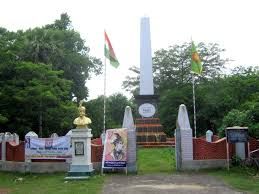 পলাশির আম্রকানন
১৭৫৭, ২৩ জুন
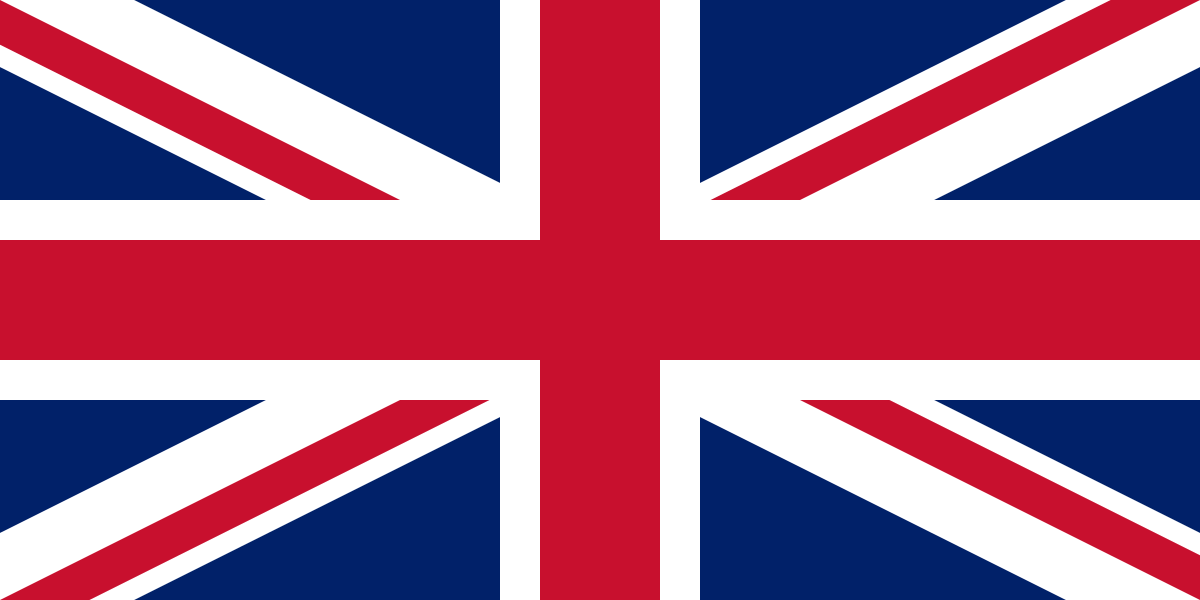 ইংল্যান্ড
১৭৫৭, ২৩ জুন
১৯৪৭, ১৪ই আগস্ট ও ১৫ আগস্ট
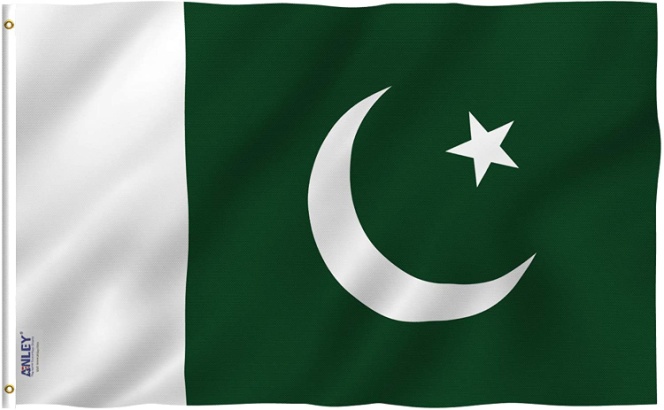 পাকিস্তান (১৯৪৭ সালের ১৪ ই আগস্ট)
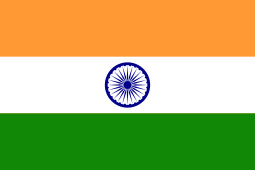 ভারত (১৯৪৭ সালের ১৫ ই আগস্ট)
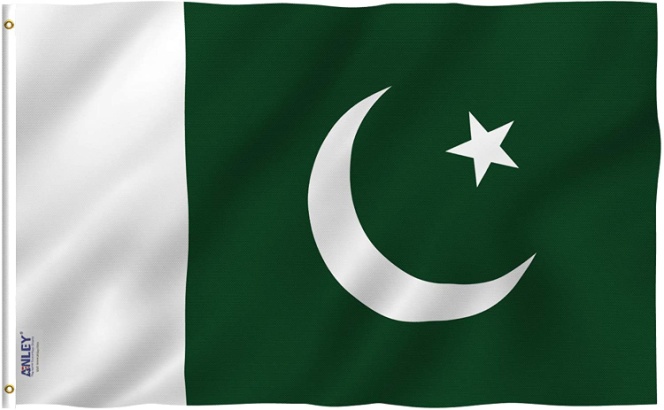 পাকিস্তান
ভারত
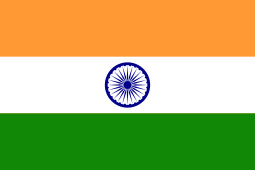 ভারতীয় 
উপমহাদেশ
পাকিস্তান
পূর্ব পাকিস্তান
বাংলাদেশ
পূর্ব পাকিস্তান কিভাবে বাংলাদেশ হলো?
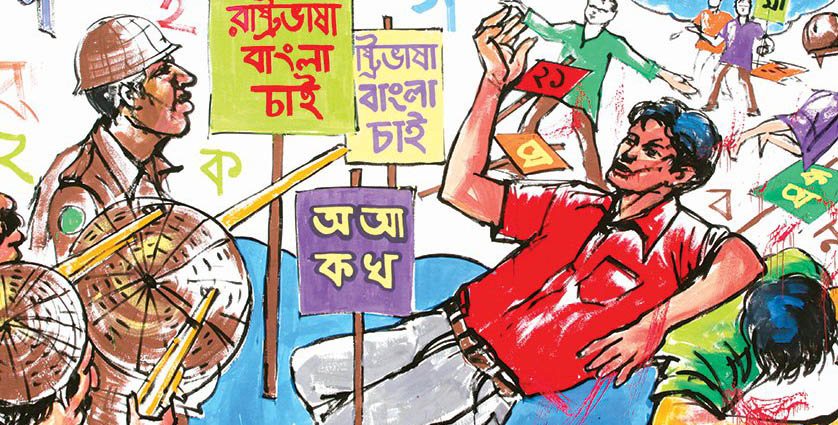 পূর্ব পাকিস্তানের শতকরা ৫৬ ভাগ মানুষের মাতৃভাষা ছিল বাংলা।
শিক্ষার হার
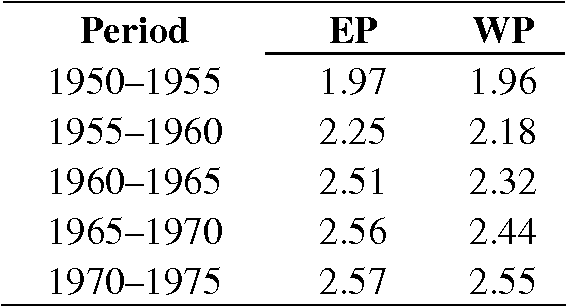 মাথা পিছু আয়
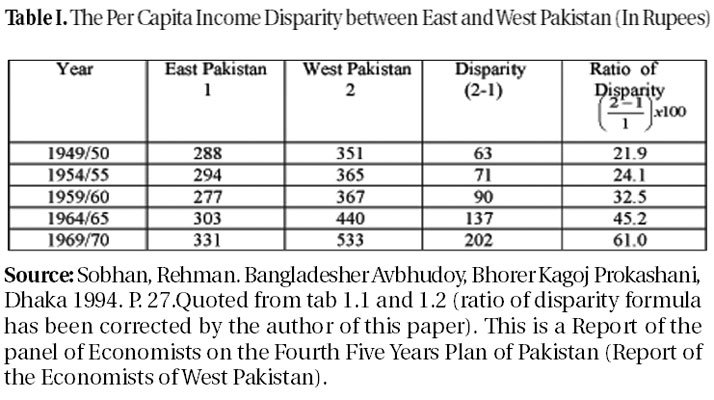 অর্থনৈতিকভাবে বৈষম্য
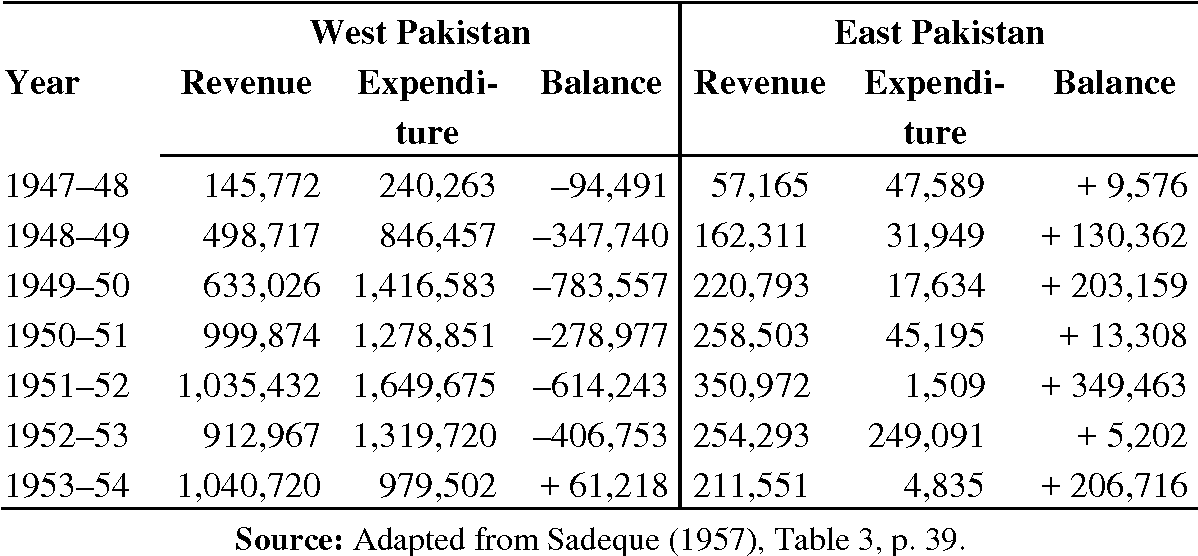 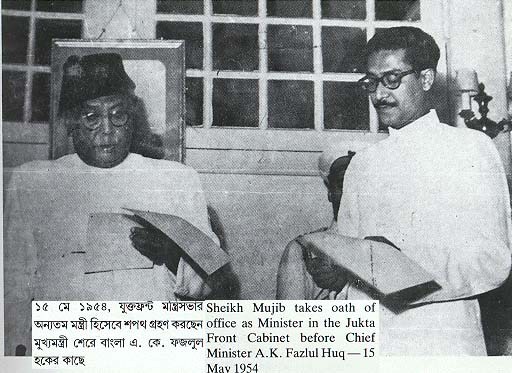 ১৯৫৪ সালের যুক্তফ্রন্ট নির্বাচনে জয়লাভ
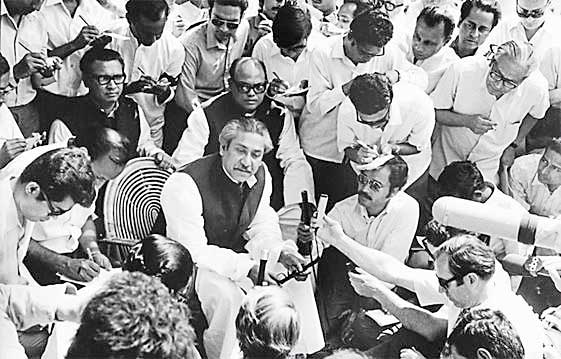 ১৯৫৬ সালের শিক্ষা আন্দোলন
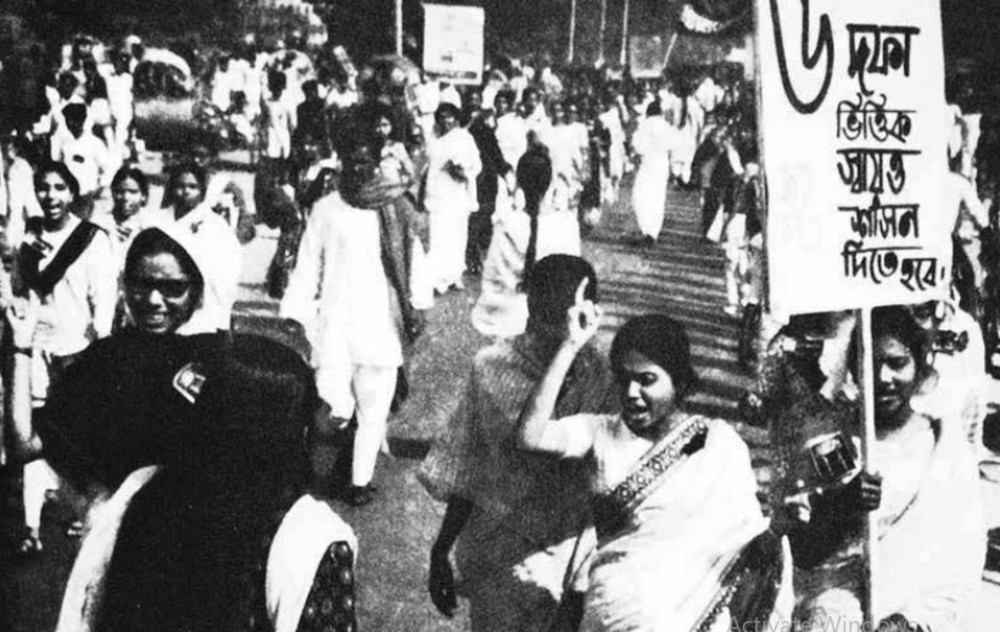 ১৯৬৬ সালের ছয় দফা আন্দোলন
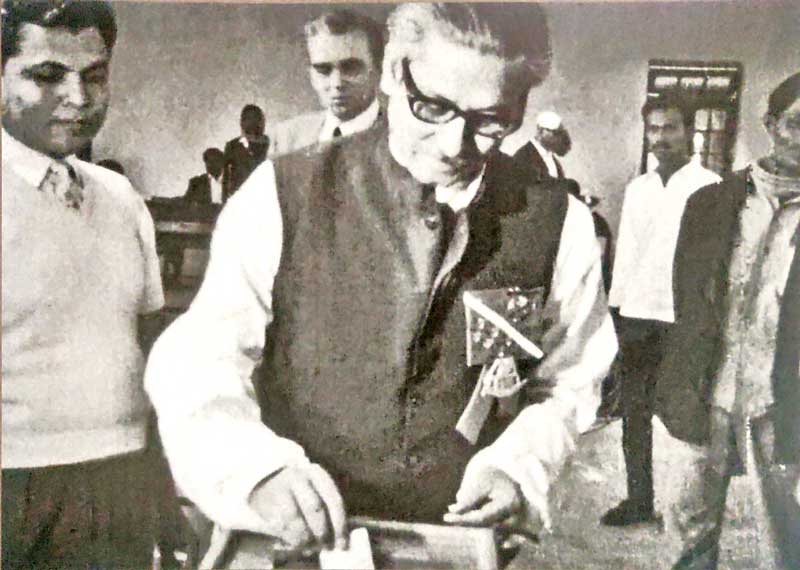 ১৯৭০ সালের সাধারণ নির্বাচন আওয়ামীলীগের নেতৃত্বে জয়লাভ
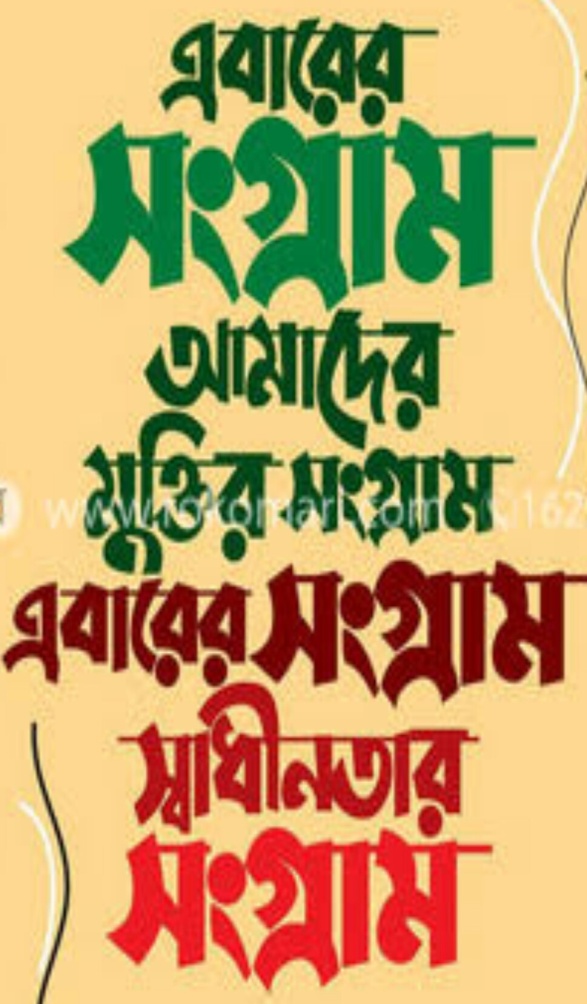 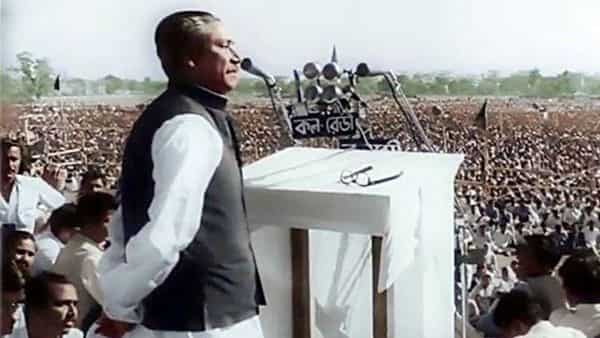 ১৯৭১ সালের ৭ মার্চ সেই ঐতিহাসিক ভাষণ
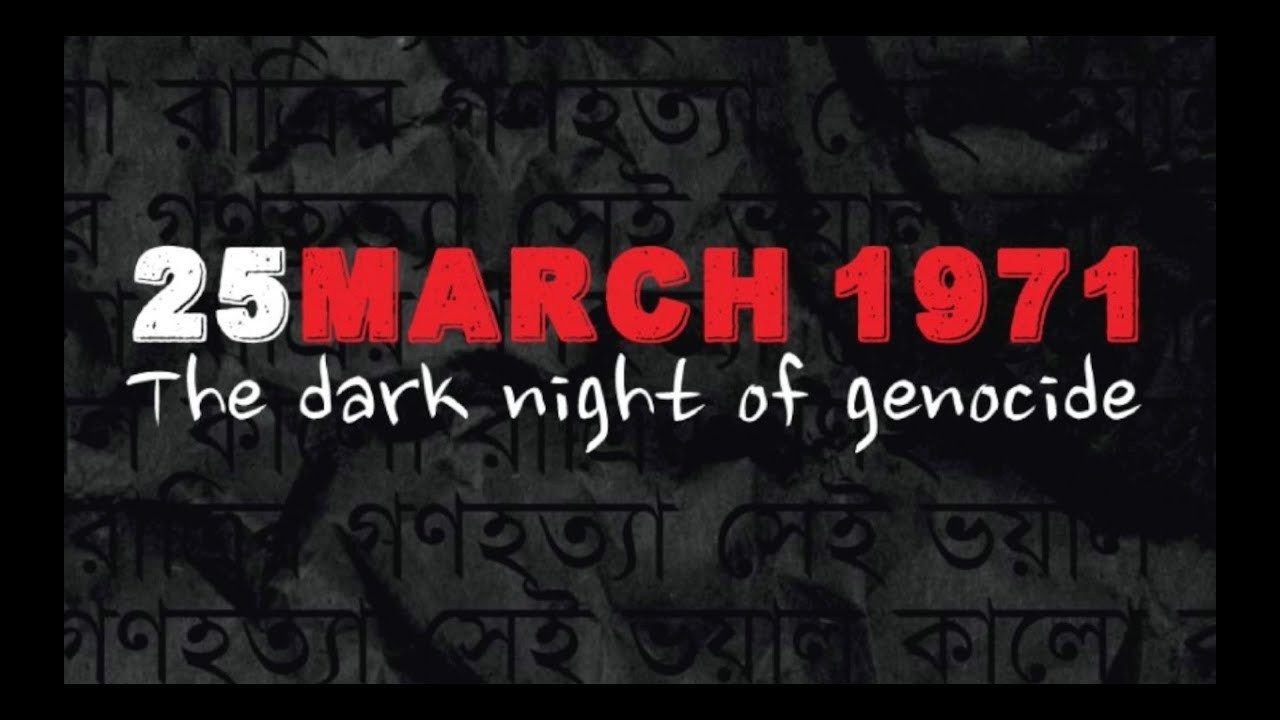 ১৯৭১ সালের ২৫ মার্চ পশ্চিম পাকিস্তানি সৈন্যরা সারা পূর্ব পাকিস্তানে রাতের অন্ধকারে ঘুমন্ত মানুষের উপর নির্মমভাবে ঝাঁপিয়ে পরে। শহিদ হন সাংবাদিক, শিল্পী, শিক্ষক, রাজনীতি ব্যক্তিত্ব, আরো অনেকে।
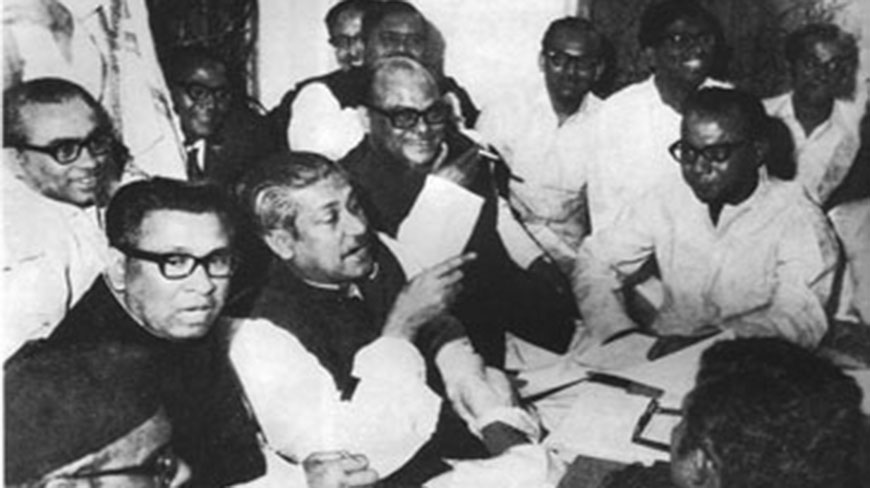 ১৯৭১ সালের ২৫ মার্চ পশ্চিম পাকিস্তানি সৈন্যরা বঙ্গবন্ধু শেখ মুজিবুর রহমান কে গ্রেফতার করার পূর্ব মুহূর্তে ২৬ মার্চ এর প্রথম প্রহরে তিনি বাংলাদেশের স্বাধীনতার ঘোষণা দেন।
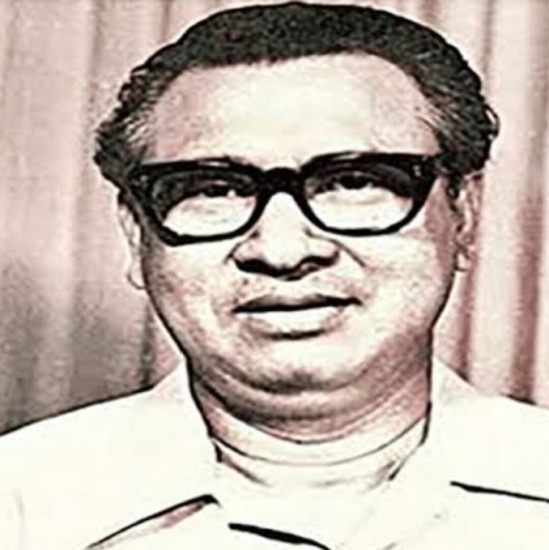 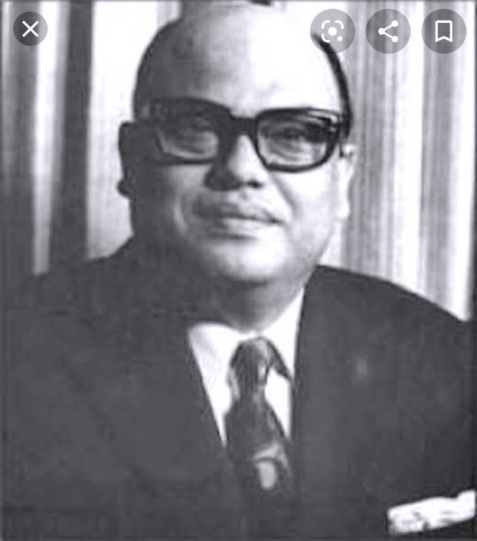 ১৯৭১ সালের ১৭ এপ্রিল, কুষ্টিয়া জেলার মেহেরপুরের বৈদ্যনাথ তলায় দেশ পরিচালনা করার জন্য  অস্থায়ী মুজিব নগর সরকার গঠিত হয়।
এইচ এম কামরুজ্জামান
তাজউদ্দীন আহমেদ
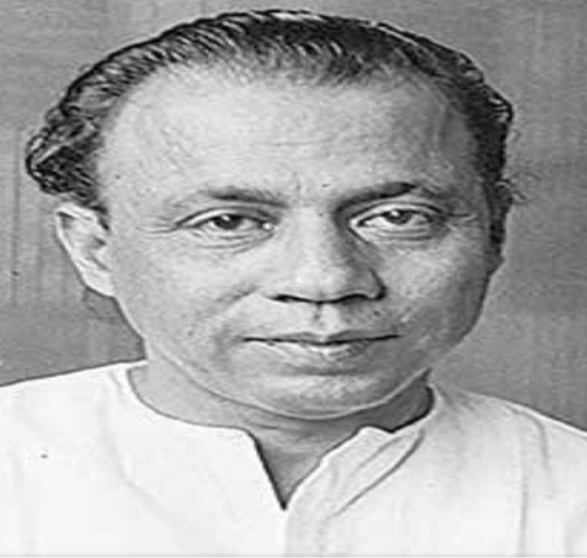 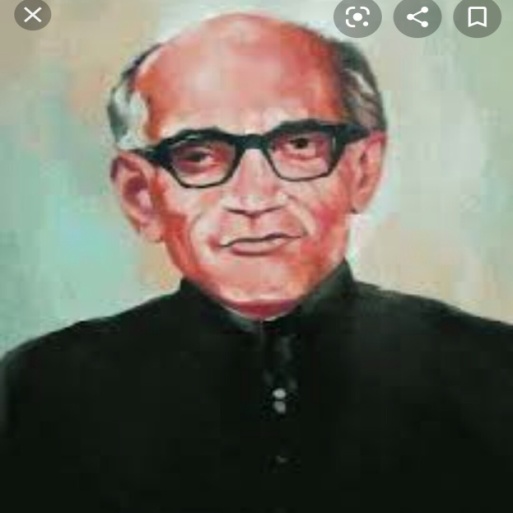 এম মনসুর আলী
সৈয়দ নজরুল ইসলাম
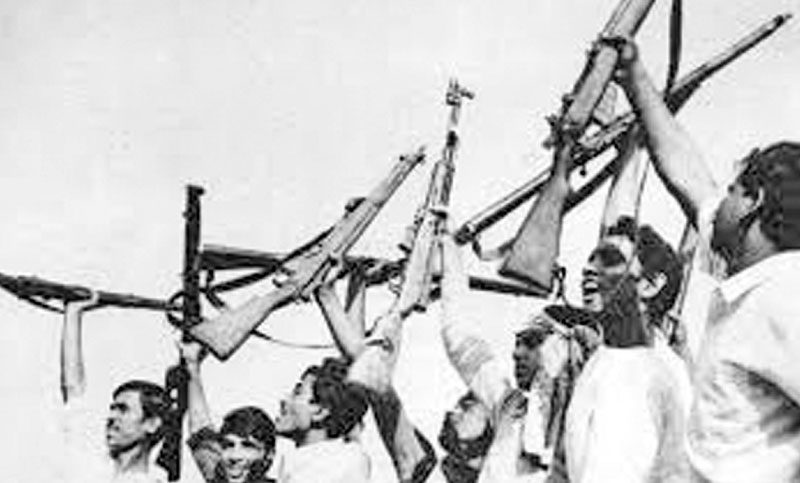 ৭ মার্চ এর ভাষণে বাঙ্গালি জাতি উদ্বুদ্ধ হয়ে স্বাধীনতা সংগ্রামে পশ্চিম পাকিস্তানী সৈন্যদের ওপর ঝাঁপিয়ে পরে।
দীর্ঘ নয় মাস সশস্ত্র সংগ্রামের পর পশ্চিমা শাসক গোষ্ঠী পূর্ব পাকিস্তানের যৌথ বাহিনীর নিকট আত্মসমর্পন করতে রাজি হয়।
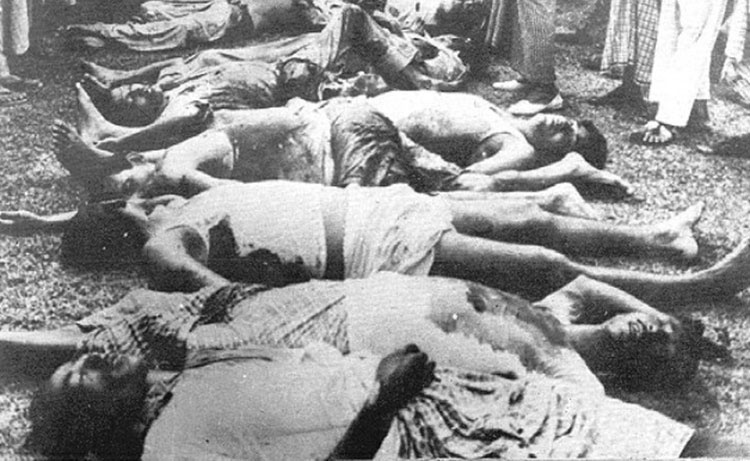 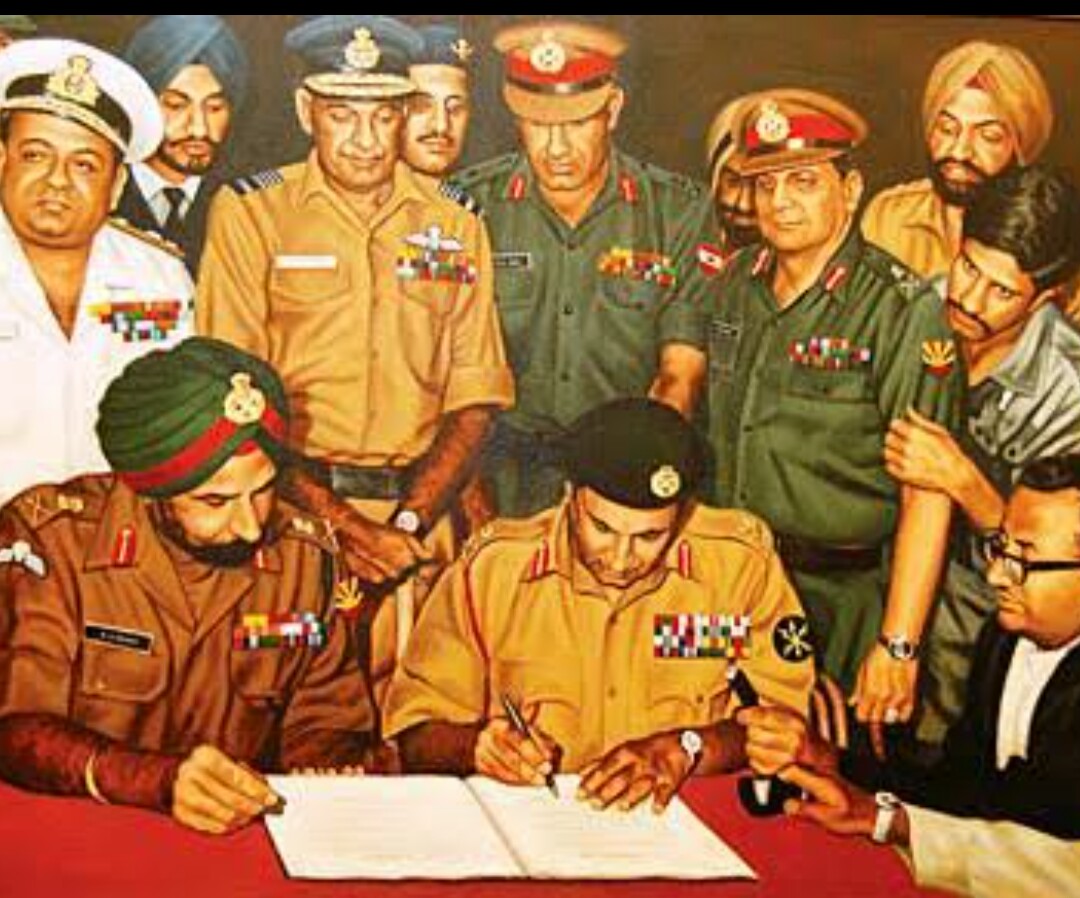 ১৯৭১ সালের ১৬ ডিসেম্বর পশ্চিম পাকিস্তানের পক্ষে লেঃ জেনারেল নিয়াজী ৯৩ হাজার সৈন্য নিয়ে যৌথ বাহিনীর পক্ষে লেঃ জেনারেল জগজিৎ সিং অরোরার নিকট আত্মসমর্পন করেন।
লাল সবুজের পতাকা আমাদের সকলের অহংকার
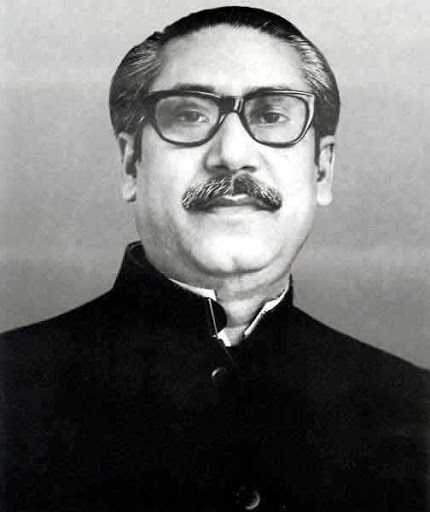 জাতির জনক বঙ্গবন্ধু শেখ মুজিবুর রহমান
মূল্যায়ন
১। মুক্তিযুদ্ধে আমরা বিজয় অর্জন করি কবে?
২ । বাংলাদেশের স্বাধীনতার ঘোষণা করেন কে?
৩। ‘পাকিস্তান’ নামক রাস্ট্রের জন্ম হয়েছিল কত সালে?
৪। কত সালে বাংলাদেশ স্বাধীন হয়?
৫। বাংলাদেশের মুক্তিযুদ্ধ কখন হয়েছিল? 
৬। পাকিস্তান অংশটি কত অংশে বিভক্ত ছিল?
৭। কত সালের নির্বাচনে বাঙ্গালি নিরঙ্কুশ বিজয় অর্জন করে?
বাড়ির কাজ
১। স্বাধীনতা সংগ্রামের অনুপ্রেরণা হিসেবে ১৯৭১ সালের ৭ই মার্চ ঐতিহাসিক ভাষণের গুরত্ব ব্যাখ্যা কর?
ধন্যবাদ
আবার দেখা হবে--